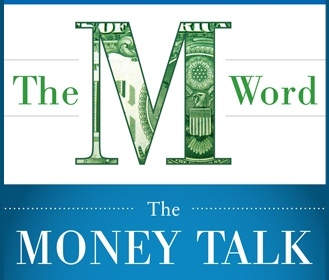 Going Beyond the Money:                        Becoming  the Trusted Advisor
April 17th, 2014


Presented by:            Lori R Sackler, CFP®, CIMA®, 
                          Financial Advisor, Senior Vice President                               The Sackler Group
                               Morgan Stanley

Presented to:             APIC Webinar
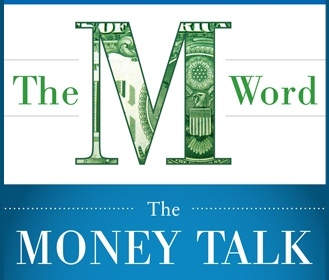 Trust Statistics
Financial Services industry least trusted industry of those included in survey - below banks – only 52% of investors surveyed trust financial services industry
                          
“Trusted to act in my best interest” named as most important attribute when hiring and continuing to work with advisors – “Ability to achieve high returns” seen as ½ as important

“Responsible actions to address issue or crisis” is one of three main attributes associated with trust – others are “transparent and open business practices,” and “ethical business practices” 

Source: CFA Institute & Edelman 
              Investor Trust Study 2013
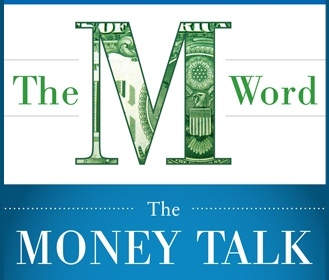 Trust Statistics
Most important factor in selecting financial professional is through someone trust - advisor or family member - 56% found advisor through introduction 
                                                 
67% of affluent investors have only one financial advisor- opportunity to become primary and solo exists              


Source: Affluent Investor Study
                  The Oechsli Institute & Nationwide 2012
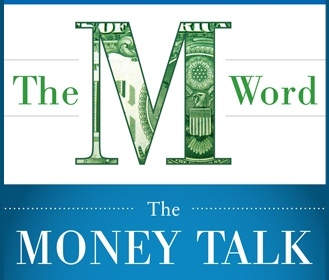 Problem with retention of assets
At 4 wire houses over next 5 years- 1.5 million primary account holders will pass away
At death of first spouse average FA retains clients assets less than 50% of the time
At death of second spouse FA retains assets 2% of the time

Source: CEG Worldwide
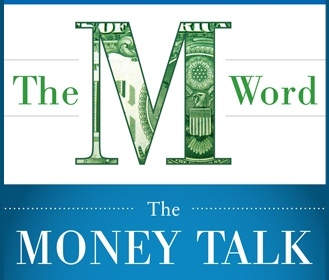 Big Opportunity as Trusted Advisor
Assume leadership role and fill important  client need
Engage clients on  deeper level
Retain assets and grow book
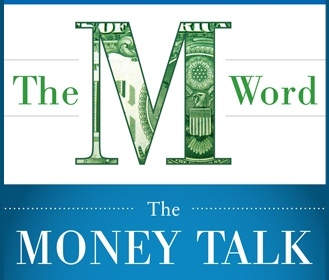 The M Word: The Money Talk
Benefits to advisors --differentiates practice and builds trust  

5 Step Plan to guide through life’s transitions
Factors that interfere 
Role of  advisor
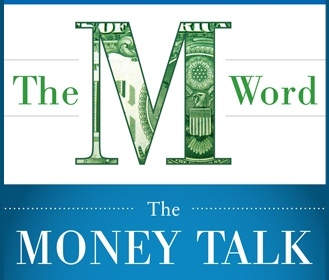 The M Word: The Money Talk5 Step Plan to Guide Through Life’s Transitions
Identify transition point - Issues and topics
Prepare inner landscape – Spot and overcome  roadblocks that interfere
Prepare physically, logistically, and psychologically
Pick pros – Choose right professionals and team
Create process - Repeat as necessary
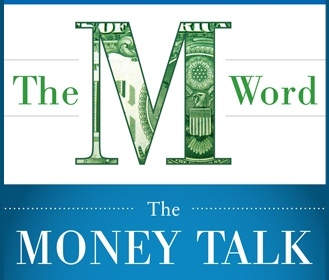 Step II – The Inner Landscape-Why is the Money Talk taboo?
Trust  
Control
Familial Roles
Health Issues
Interactions with advisors and counselors
Preparing Heirs
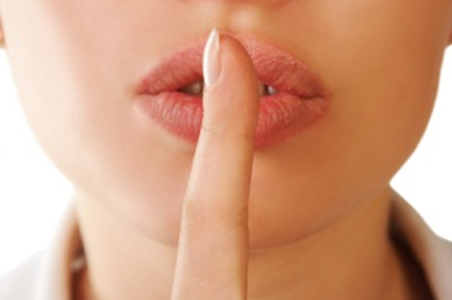 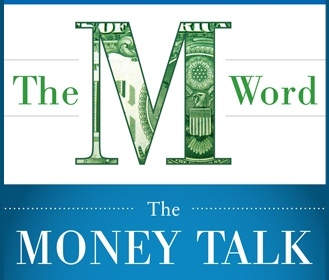 Consider the less obvious factors…
Gender
Basic neurological engineering
Evolutionary Instincts
Attitude
Age
Family history
Culture
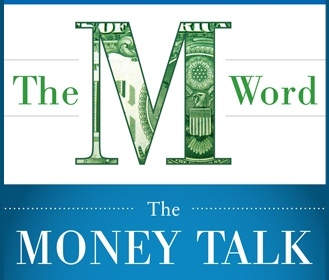 Men and women make financial and   investment decisions  differently
Differences rooted in physical structure of brain

Confirmed by dozens of studies- more than  1 million participants in 30 countries
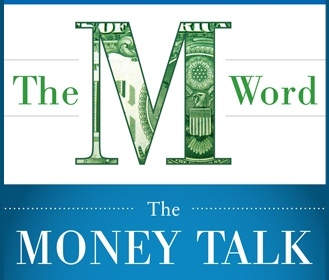 The M Word: The Money TalkRole of the Advisor
Summary Outline and Work-Sheet  give details and steps for advisor to follow

Advisor and team participation is critical to success 

Sample Work Sheet
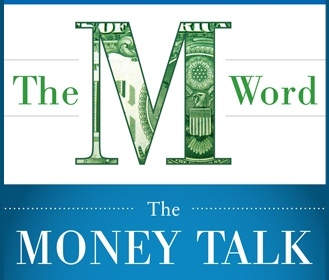 The M Word: The Money TalkRole of the Trusted Advisor
Become  trusted advisor and leader of  family money talks

Make list of  client prospects for money talk
        * meet and mingle with next generation
       * offer educational programs
       * create social events like “Cooking and Conversations”

Identify transition points, orchestrate and moderate money talks
       * Summary Outline of 5 step plan and Work-Sheets

Expand relationships with trusted professionals, create team approach and become source of referrals for clients